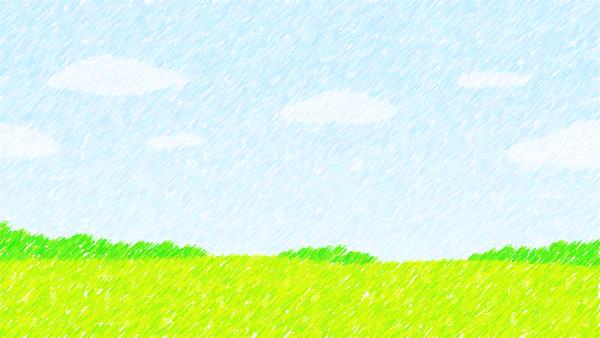 NPO法人はままつ子どものこころを支える（すまいる）
　平成29年度　ピンポイント研修会
参加費
  会　員　 500円
   非会員　1,000円
『もう一度、発達障がいに
　　　　　　　　ついて考える』
　（３回講座：６／１４、１１／１、２／１４予定）
対　象：教育・保育、福祉、医療などに携わる専門職の方
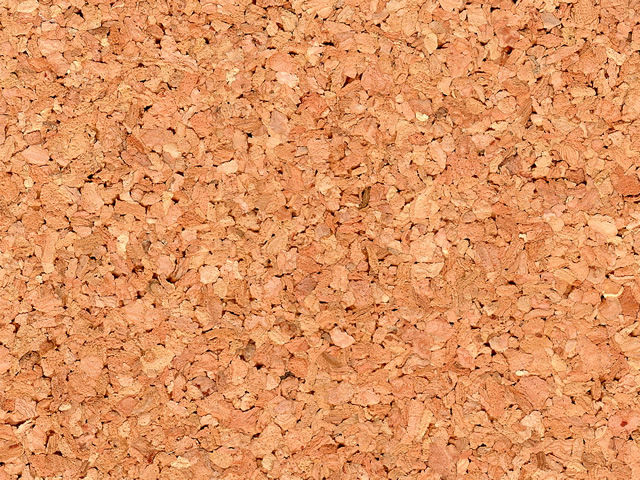 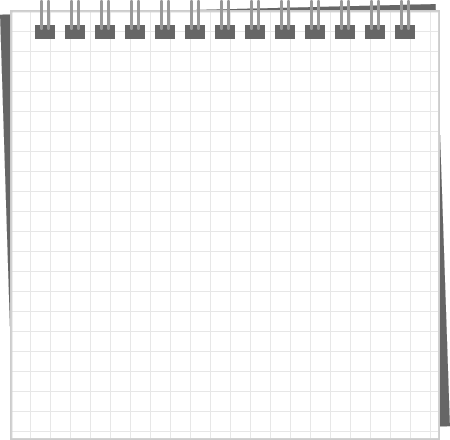 第２回『発達障がいの子どもたちが笑顔を取り戻すために
　　　　　　　　　　　　　　　　　　　～医療と教育でできること～』
　講　師： 藤田　 梓 先生（児童精神科医／国立病院機構天竜病院）
　　　　　　  立部啓子先生 （教諭／天竜特別支援学校　中等部）
             田中絢子先生 （教諭／天竜特別支援学校　中等部）
第１回は、「発達障がいのこころを支えるために」というテーマでした。今回は、今年の２月に来ていただいた、藤田梓先生に再度お話をして頂きます。我々大人が思っている以上に辛い思いを抱いて生きている子どもたちに、医療と教育の連携を踏まえた具体的な支援について、お話頂く予定です。
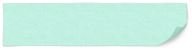 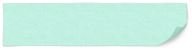 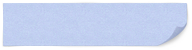 発達障がいの子たちが抱える思いとは？
周囲の関わりの大切さ
子どものこころを知る
日　程：平成２９年１１月１日（水）
時　間：１９：００～２１：００（受付１８:３０～）
場　所：浜松市福祉交流センター　大会議室
駐車場：無料駐車場　＊台数制限あり
NPO法人　はままつ子どものこころを支える会すまいる事務局
＜申込み＆問い合わせ先＞
　　①氏名、②所属、③職種、④ご連絡先メールアドレス、⑤会員・非会員を明記の上、
　　平成２９年１０月２８日（土）までに、下記FAXかメールアドレスへお送りください。
　　　Mail：hama.kodomosmile@gmail.com
　　　TEL：053－570－8142（NPO法人すまいる事務局）
　　　FAX：053－570－8143（　　　　〃　　　　）